ЭЛЕКТРОИЗМЕРИТЕЛЬНЫЕ ПРИБОРЫ
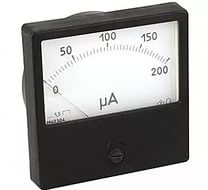 К электроизмерительным приборам относятся приборы для измерения:
силы тока (амперметры), 
напряжения (вольтметры), 
мощности (ваттметры) 
сопротивления (омметры).
На панелях электроизмерительных приборов указываются технические характеристики
единицы измеряемых величин;
система прибора;
рабочее положение прибора и испытательное напряжение изоляции измерительной цепи по отношению к корпусу;
род тока и число фаз;
класс точности прибора;
устойчивость к климатическим воздействиям.
Обозначение приборов
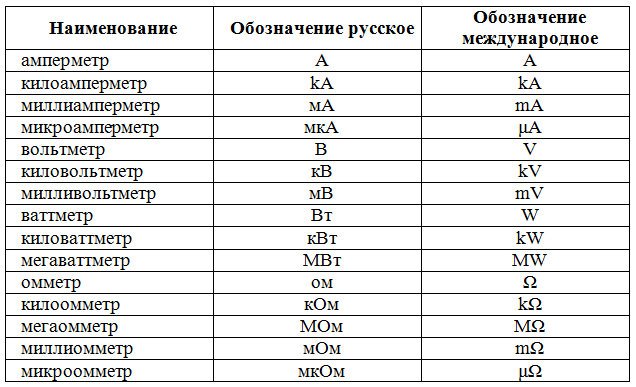 Условные обозначения систем приборов
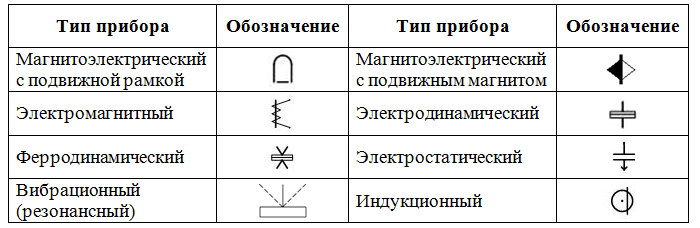 Обозначения, характеризующие рабочее положение приборов и прочность изоляции по отношению к корпусу
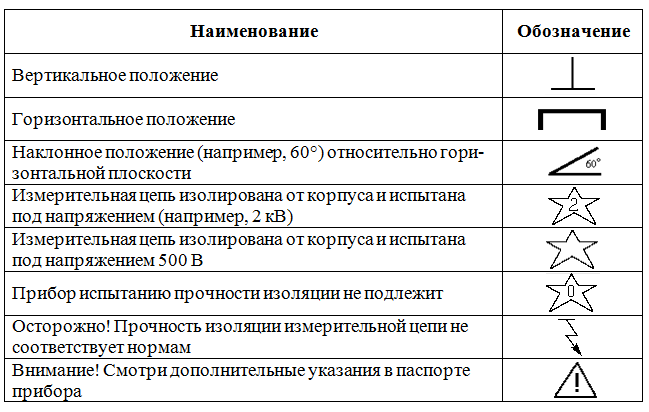 Род тока, измеряемого прибором
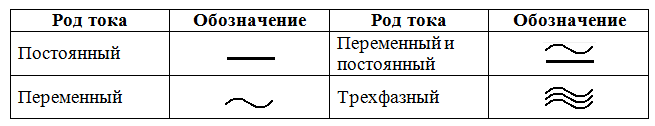 Электроизмерительные приборы классифицируются также:
по положению нулевой отметки на шкале: 
с односторонней шкалой, 
с двусторонней симметричной шкалой;
двусторонней несимметричной шкалой;
безнулевой шкалой.

по количеству диапазонов измерений: 
однодиапазонные;
многодиапазонные (с несколькими диапазонами измерений).
Электроизмерительные приборы классифицируются также:
по конструкции отсчетного устройства: 
со стрелочным указателем; 
со световым указателем; 
с вибрационным указателем; 
с подвижной шкалой; 
с пишущим устройством; 
с цифровой индикацией;

по характеру шкалы: 
с равномерной шкалой,
неравномерной шкалой .
ОПРЕДЕЛЕНИЕ    ПОКАЗАНИЙ ЭЛЕКТРОИЗМЕРИТЕЛЬНЫХ    ПРИБОРОВ
Если известна цена деления прибора, то её необходимо умножить на количество делений, на которое отклонилась стрелка прибора.
ОПРЕДЕЛЕНИЕ ЦЕНЫ ДЕЛЕНИЯ ИЗМЕРИТЕЛЬНЫХПРИБОРОВ
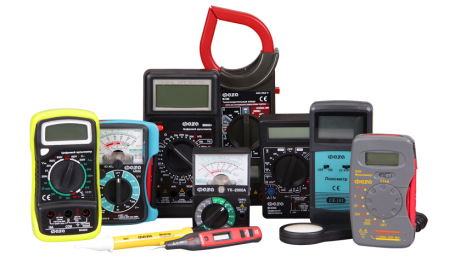 ОДНОШКАЛЬНЫЙ ОДНОДИАПАЗОННЫЙ
Этот прибор не имеет оцифрованных гнёзд или клемм
Для определения цены деления находят разность между двумя соседними оцифрованными делениями шкалы прибора и делят на количество делений между ними
ОДНОШКАЛЬНЫЙ ОДНОДИАПАЗОННЫЙ
Характеристика
1. Амперметр (измеряет силу тока)
2. Работает в цепи с постоянным током
3. Рабочее положение вертикальное
4. Цена деления 0,2 А
ОДНОШКАЛЬНЫЙ ОДНОДИАПАЗОННЫЙ
Характеристика
1. Вольтметр (измеряет напряжение)
2. Работает в цепи с переменным током
3. Электромагнитная система
4. Рабочее положение вертикальное
5. Цена деления 10 В
ОДНОШКАЛЬНЫЙ ОДНОДИАПАЗОННЫЙ
Характеристика
1. Амперметр (измеряет силу тока)
2. Работает в цепи с переменным током
3. Электромагнитная система
4. Измерительная цепь изолирована от корпуса и испытана под напряжением  2 кВ
5. Рабочее положение вертикальное
6. Цена деления 10 А
ОДНОШКАЛЬНЫЙ ОДНОДИАПАЗОННЫЙ
Характеристика
1. Вольтметр (измеряет  напряжение)
2. Работает в цепи постоянным током
3. Измерительная цепь изолирована от корпуса и испытана под напряжением  2 кВ
5 . Магнитоэлектрическая система
6. Цена деления 5 В
ОДНОШКАЛЬНЫЙ МНОГОДИАПАЗОННЫЙ
Этот прибор имеет оцифрованные гнёзда или клеммы
Для определения цены деления необходимо цифру, стоящую около клеммы или гнезда, куда присоединён проводник, разделить на количество делений в шкале прибора.
Прибор с переключателем, шкала которого имеет цифры.
Для определения цены деления необходимо цифру, стоящую против указателя переключателя разделить на количество делений в шкале прибора.
ОДНОШКАЛЬНЫЙ МНОГОДИАПАЗОННЫЙ
Характеристика
1. Вольтметр (измеряет напряжение)
2. Работает в цепи постоянным током
3 . Магнитоэлектрическая система
4. Рабочее положение горизонтальное
5. Измерительная цепь изолирована от корпуса и испытана под напряжением  2 кВ
6. Цена деления зависит от выбранного предела измерений
УНИВЕРСАЛЬНЫЙ ПРИБОР (АВОМЕТР)
Авометр представляет собой универсальный электроизмерительный прибор, предназначенный для измерения в широких пределах силы тока, напряжения и сопротивления.
УНИВЕРСАЛЬНЫЙ ПРИБОР (АВОМЕТР)
Характеристика
1. АВОметр (измеряет силу тока, напряжение, сопротивление)
2. Работает в цепи постоянным и переменным током
3 . Магнитоэлектрическая система
4. Рабочее положение горизонтальное
5. Измерительная цепь изолирована от корпуса и испытана под напряжением  2 кВ
6. Цена деления зависит от выбранного предела измерений
УНИВЕРСАЛЬНЫЙ ПРИБОР (АВОМЕТР)
Измерение силы 
постоянного тока: 
вставить штекер одного из соединительных проводов в гнездо «общий» а второго в одно из гнезд в ряду «–mА», соответствующее выбранному пределу измерения; 
при помощи зажимов, имеющих-ся на проводах, учитывая полярность, соединить прибор с элементами цепи, в которой требуется измерить силу тока; 
подключить цепь к источнику электропитания. 
Произвести отсчет по шкале «–».
УНИВЕРСАЛЬНЫЙ ПРИБОР (АВОМЕТР)
Измерение силы 
переменного тока: 
вставить штекер одного из соединительных проводов в гнездо «общий» а второго в одно из гнезд в ряду «~mА», соответствующее выбранному пределу измерения; 
при помощи зажимов, имеющих-ся на проводах, учитывая полярность, соединить прибор с элементами цепи, в которой требуется измерить силу тока; 
подключить цепь к источнику электропитания. 
Произвести отсчет по шкале «~».
УНИВЕРСАЛЬНЫЙ ПРИБОР (АВОМЕТР)
Измерение напряжения  постоянного   тока: 
вставить штекер одного из соединительных проводов в гнездо «общий» а второго в одно из гнезд в ряду «–V», соответствующее выбранному пределу измерения; 
при помощи зажимов, имеющих-ся на проводах, учитывая полярность, соединить прибор с элементами цепи, в которой требуется измерить силу тока; 
подключить цепь к источнику электропитания. 
Произвести отсчет по шкале «–».
УНИВЕРСАЛЬНЫЙ ПРИБОР (АВОМЕТР)
Измерение напряжения 
переменного тока: 
вставить штекер одного из соединительных проводов в гнездо «общий» а второго в одно из гнезд в ряду «~V», соответствующее выбранному пределу измерения; 
при помощи зажимов, имеющих-ся на проводах, учитывая полярность, соединить прибор с элементами цепи, в которой требуется измерить силу тока; 
подключить цепь к источнику электропитания. 
Произвести отсчет по шкале «~».
УНИВЕРСАЛЬНЫЙ ПРИБОР (АВОМЕТР)
Измерение сопротивления: 
измерение сопротивлений производится только в цепях, в которых отсутствует напряжение !!!
 один из штекеров вставить в гнездо «общий» в ряду гнезд с надписью «Ώх»; второй штекер вставить в одно из гнезд этого же ряда, соответствующее выбранному пределу измерения;
 замкнуть накоротко зажимы соединительных проводов и поворотом головки переменного резистора установить стрелку на нулевую отметку шкалы «Ώ».
Разомкнуть штекеры; подсоединить зажимы к элементу, сопротивление которого требуется измерить.
 Произвести отсчет по шкале «Ώ».